Welcome back to Economics Club!
10/14  Introductory Meeting
[Speaker Notes: Serene]
Agenda
01
02
03
Meetings
What do we do?
NEC
04
05
06
Points
Lesson
Kahoot!
[Speaker Notes: Faith]
Meeting Dates
2nd and 4th Friday of each month
After school in Ms. Zengel’s room (4-215)
Typical Meeting Outline
Updates
Lesson
Fun Activity
Snacks! :)
[Speaker Notes: Faith]
What do we do?
Competitions
Lessons
Activities
Group activities
Games
Kahoots
Jeopardy
NEC activities
Bi-weekly lessons on different economics topics!
National Economics Challenge (main competition)
Potentially others!
[Speaker Notes: Austin]
National Economics Challenge
A national economics competition for high-schoolers 
2 divisions: 
Adam Smith
David Ricardo 
Teams of 3-5 students 
3 rounds: 
State (March - May): at school 
National Semi-Finals (May): at school 
National Finals (May): somewhere different every year (i.e. NYC) 

More information to come as we get closer to the competition season!
[Speaker Notes: Mira]
Membership Points System
Active membership - 15 pts (subject to change)
1 point per general meeting
5 points for NEC
1 point for 1 t-shirt design
2 points for 2+ t-shirt designs
[Speaker Notes: Mira]
Become a Member
There are NO DUES!!!
T-shirts will be a separate cost if you wish to get one later
Scan the QR code to apply!
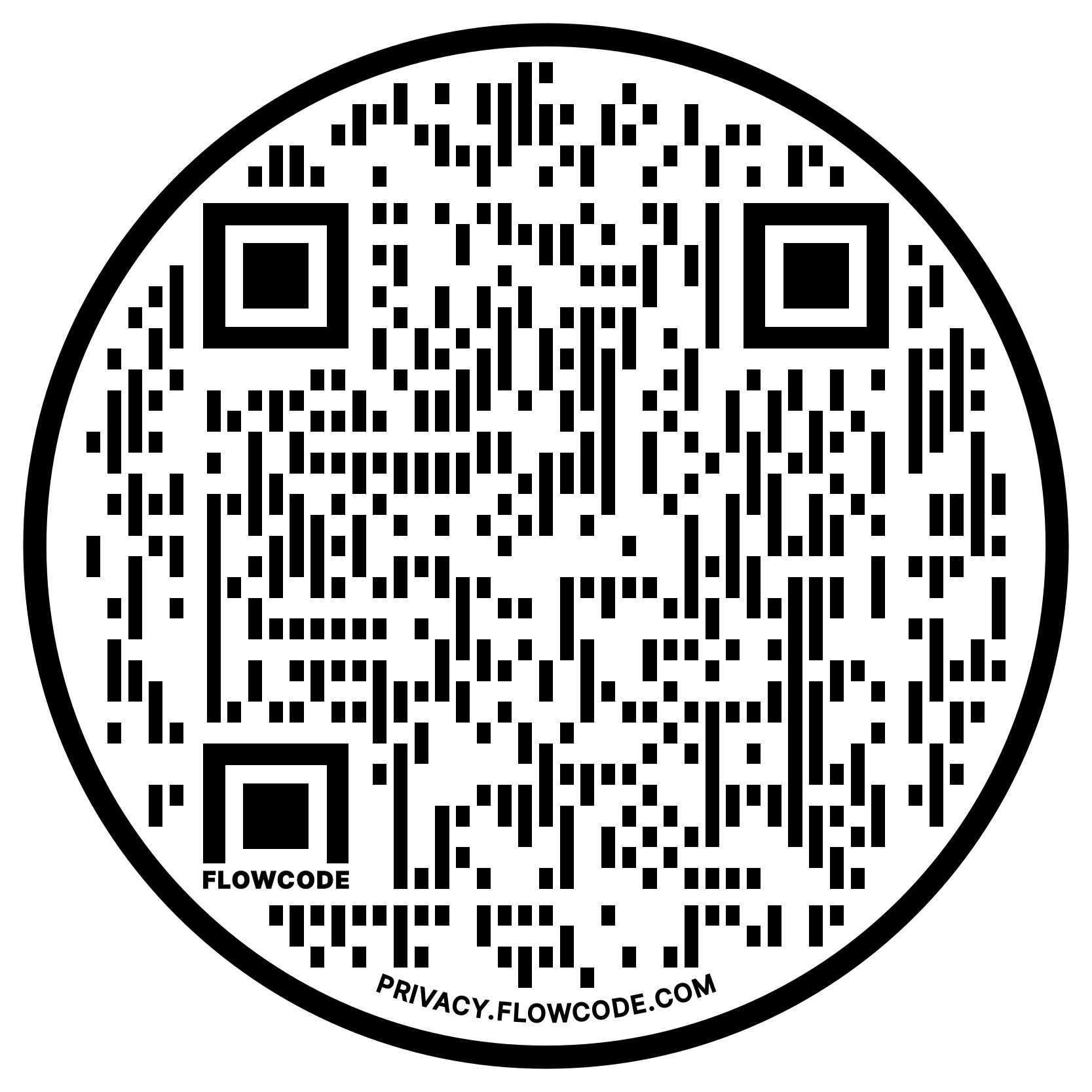 ‹#›
‹#›
[Speaker Notes: Mira]
T-shirts
Front & back design
1 t-shirt design = 1 membership point
2+ t-shirt designs = 2 membership points
Must be a white design (to go on a maroon or navy shirt)
If possible, please submit this as a transparent background image, if not that’s okay though!
Econ/club-related
Submit them to phueconomics@gmail.com with your name in the email as well, thank you!
[Speaker Notes: Serene (Mira will do if we do not go over other info)]
Production Possibilities Curve (PPC)
A graph that illustrates the possible output combinations of two goods based on a set amount of resources.
Can determine opportunity cost at any point on the graph.
Shows efficiency where every point on the curve uses resources to their maximum capacity.
Points on the curve are efficient. Points inside the curve are inefficient. Points outside the curve are unattainable.
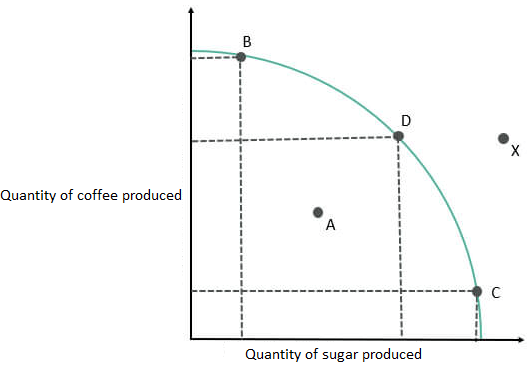 [Speaker Notes: Austin]
Absolute Advantage
The ability to produce more of a certain good with the same or fewer resources.
Country B has an absolute advantage in producing ships as they can produce 5 ships as opposed to the 2 that Country A can.
[Speaker Notes: Austin
Hannah fills out]
Comparative Advantage
The ability to produce a good with a lower opportunity cost (than producing a different good or than someone else can produce it).
Country A has a comparative advantage in producing planes as the opportunity cost  is ⅕ ship while Country B’s is 1 ship.
[Speaker Notes: Serene
Hannah fills out]
Terms of Trade
An agreement between two countries regarding how much of one product in terms of another product is being traded.
Usually set to be mutually advantageous (both countries benefit)
To create a “terms of trade” that benefits both countries, we must look at the comparative advantage table
For tomatoes a number between ½ and 3 will be mutually beneficial (ex. 1 tomato for 1 carrot or 1 tomato for 2 carrots)
For carrots a number between ⅓ and 2 will be mutually beneficial (ex. 1 carrot for 1 tomato)
[Speaker Notes: Serene]
Example Problem
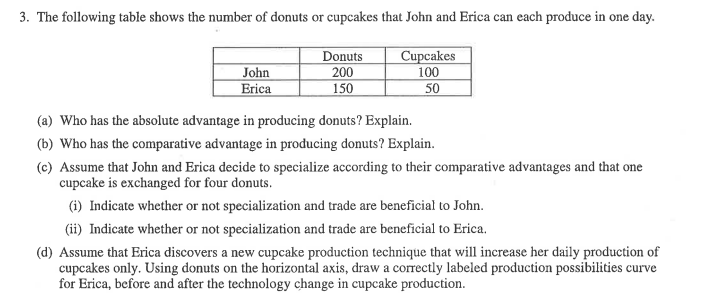 [Speaker Notes: Serene & Austin]
Example Problem (Answer)
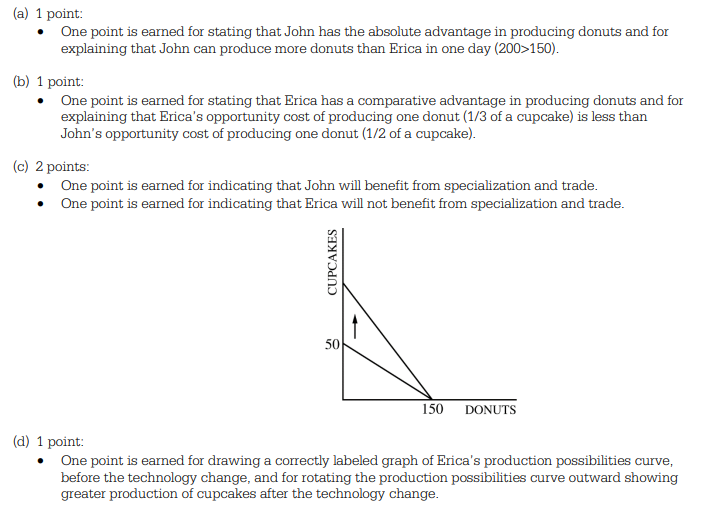 Kahoot!
https://create.kahoot.it/share/absolute-and-comparative-advantage/a13ed6a2-1f2d-4817-ac9f-fe0397ce2fe6
[Speaker Notes: Faith]
Contact Information
Email: phueconomics@gmail.com
Website: phuhseconomics.weebly.com/
Remind: @phuecon
Instagram: @phueconomics
[Speaker Notes: Faith]
Questions?!?!
Ask Away!!!
[Speaker Notes: Serene]
Thank You!
Next Meeting on 9/23 (4th Friday)!!
[Speaker Notes: Serene]